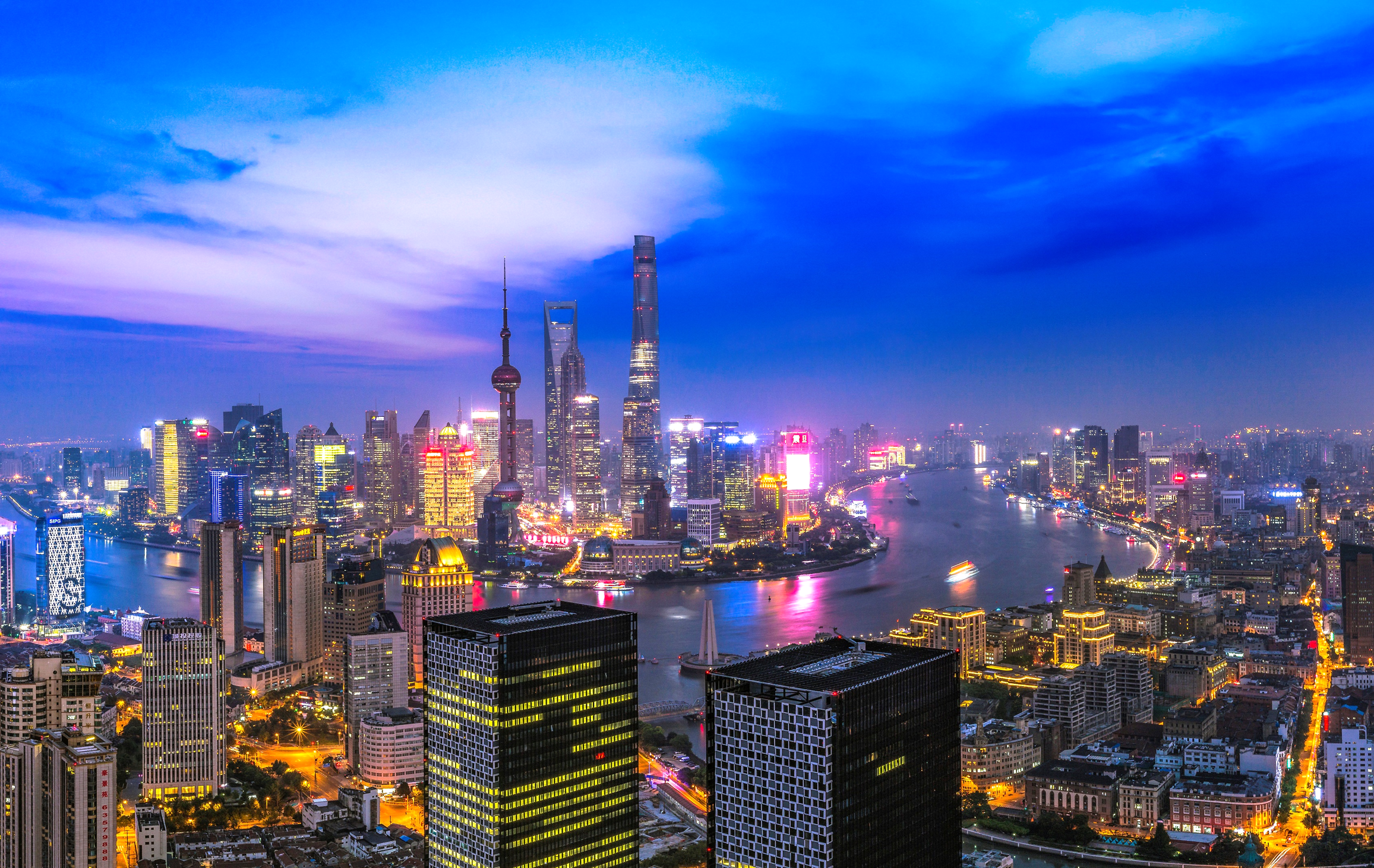 DESIGN
在這裏請輸入大標題
Logo
在這裏可以輸入一個副標題來做解釋說明
HIGH-QUALITY DEVELOPMENT
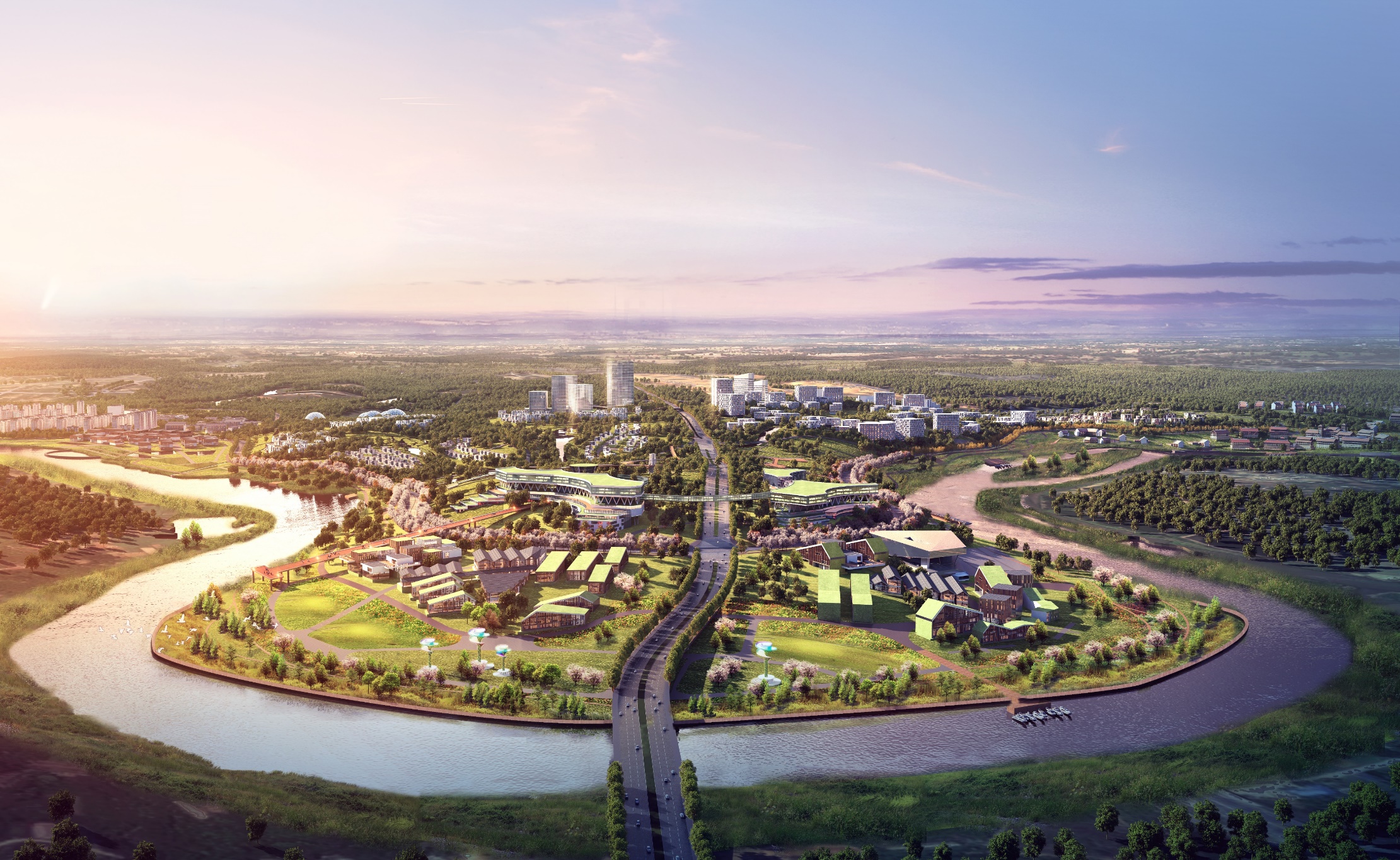 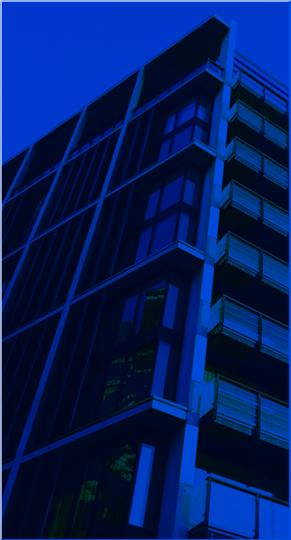 DESIGN
01
這裏可以突出小標題
02
這裏是目錄的小標題
目錄
03
這裏是目錄的小標題
CONTENT
04
這裏是目錄的小標題
05
這裏是目錄的小標題
PART ONE
DESIGN
01
”
這裏是大標題
這裏可以寫一些描述性內容，解釋你的過渡頁標題
PART ONE
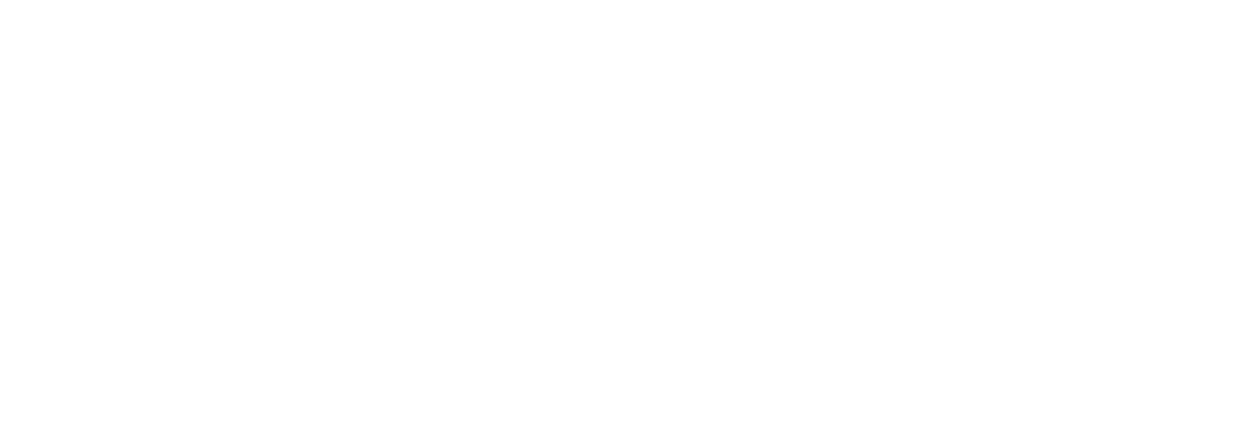 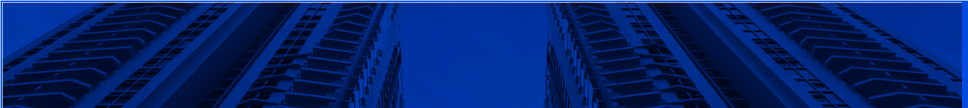 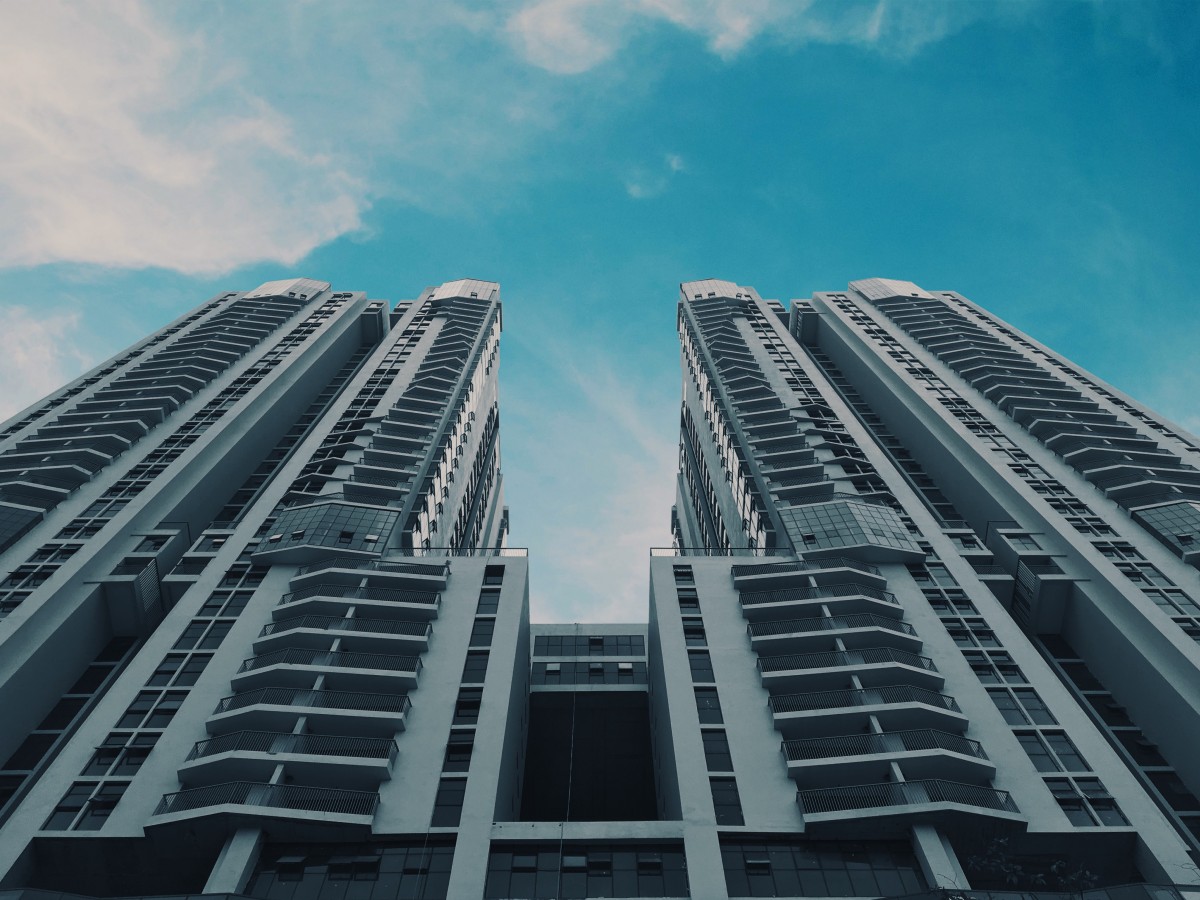 PART ONE
DESIGN
02
”
這裏是大標題
這裏可以寫一些描述性內容，解釋你的過渡頁標題
PART TWO
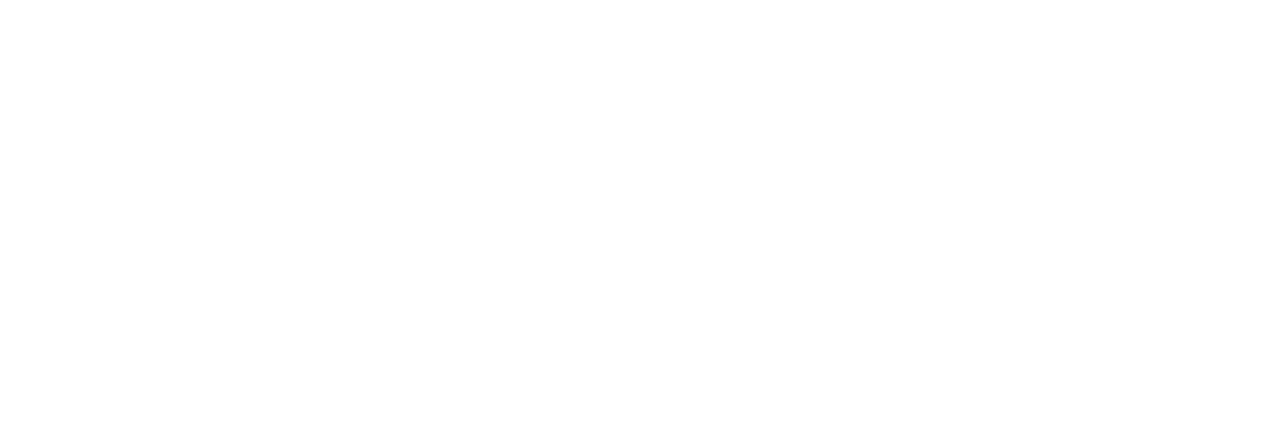 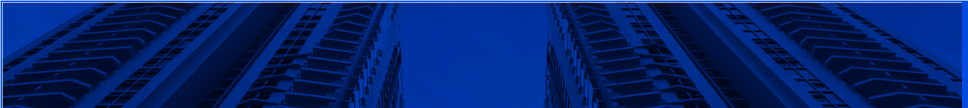 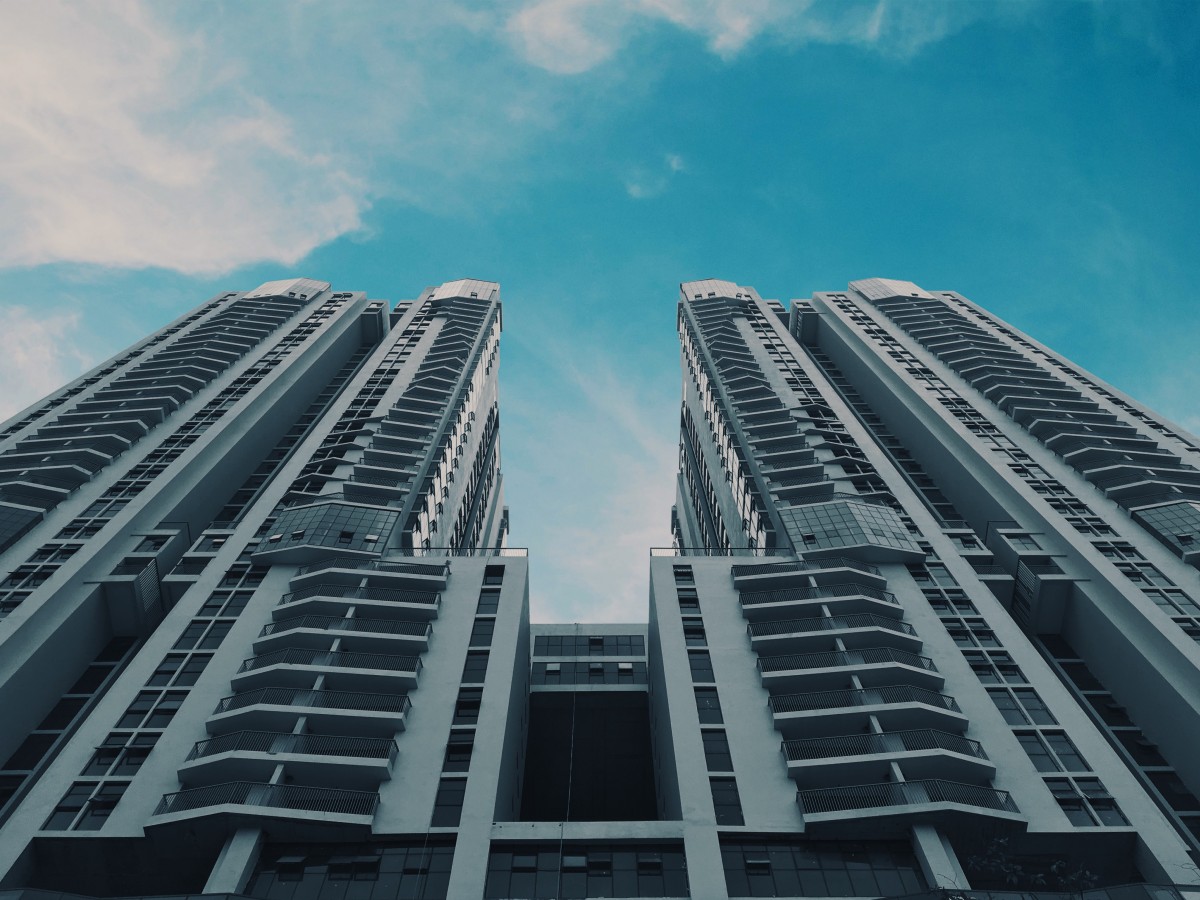 PART ONE
DESIGN
03
”
這裏是大標題
這裏可以寫一些描述性內容，解釋你的過渡頁標題
PART THREE
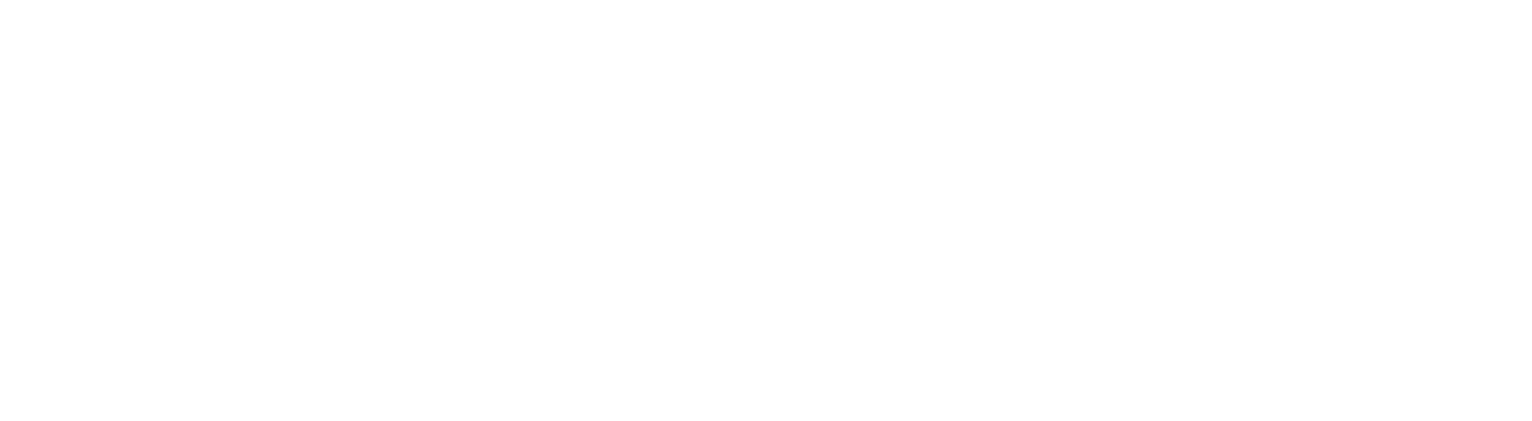 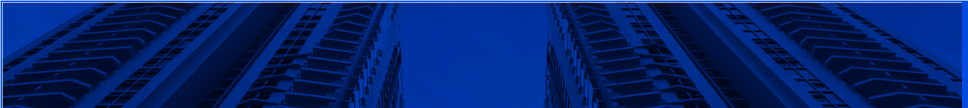 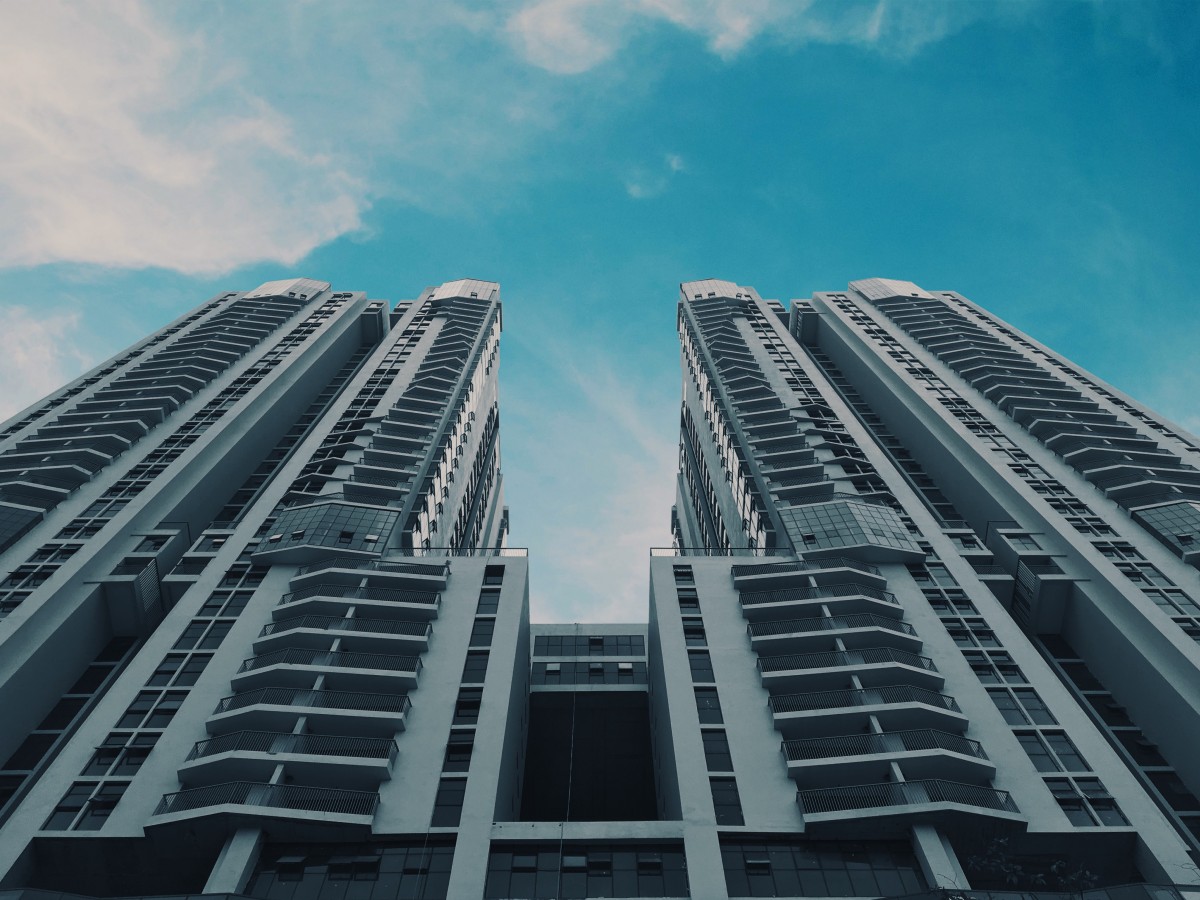 這是一頁圖表頁，這裏輸入標題
這裏可以輸入你的內容，儘量不要改變字體顏色或者拉長文本框等改變範本的操作，可能會使你的內容看起來沒有那麼美觀。
這裏可以輸入你的內容，儘量不要改變字體顏色或者拉長文本框等改變範本的操作。
數據展示可以用下劃線來進行突出顯示，或者是對數據進行放大和形狀突出。這裏舉一個例子如下：
市場規模達2.5萬億元。
銷售主體占
14.8%
15.6%
19.2%
20XX年 —— 20XX年
這裏可以輸入你的標題
這裏可以輸入你的圖表數據來源，並且這些數據都可以進行適當修改後進行靈活使用，希望能幫到你。
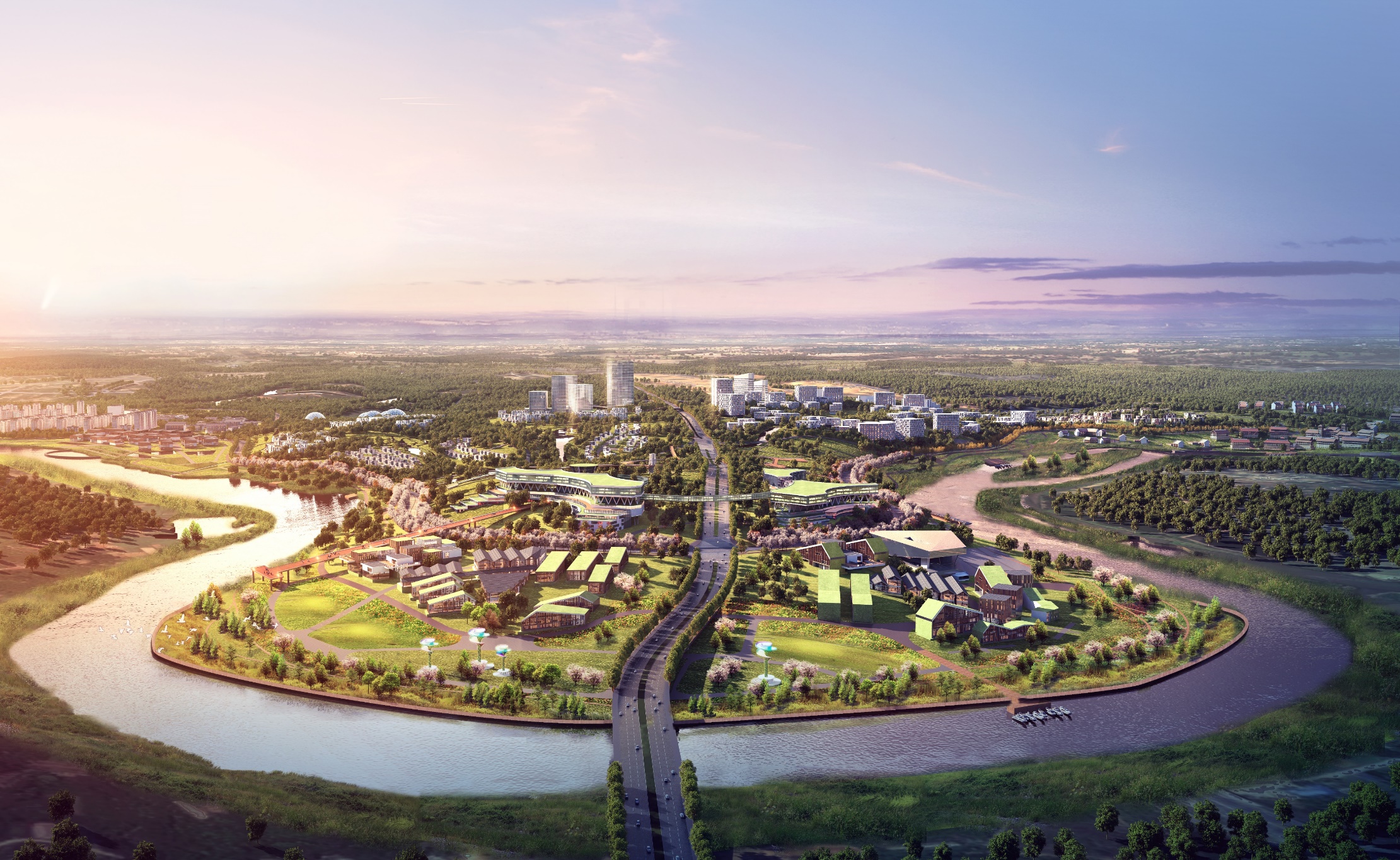 你可以在這裏輸入大標題
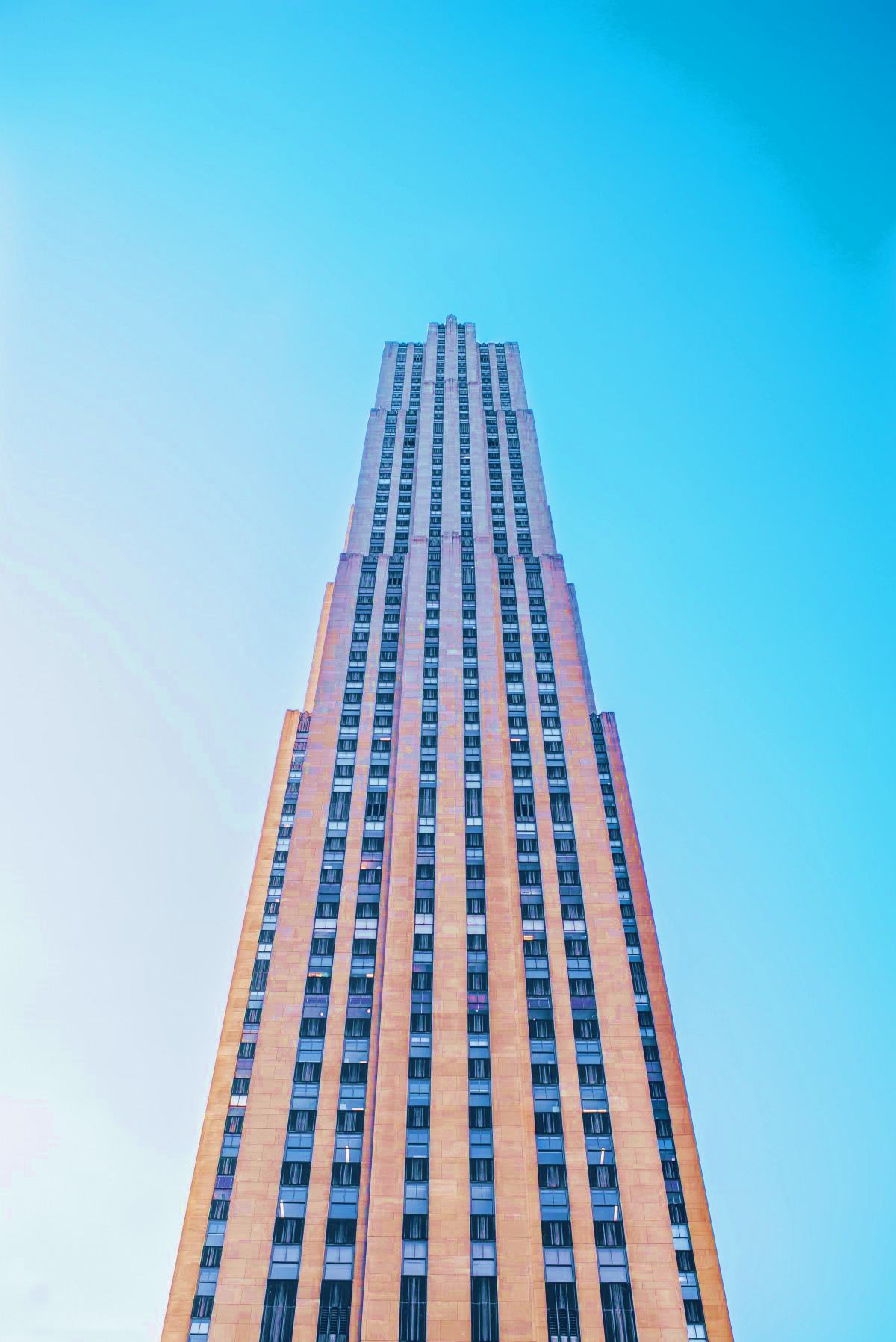 這裏可以寫一些描述性內容，來解釋你的大標題或者圖片內容，儘量不要改變字型大小以及間距。
01
取得成果
02
取得成果
03
取得成果
這是一頁內容頁，這裏輸入標題
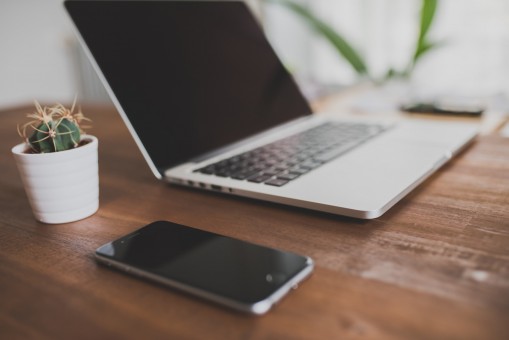 這裏可以放大段文字來進行闡述
簡單解釋下圖片內容
這是一頁內容頁，這裏輸入標題
這裏是小標題
01
這裏是正文內容，請闡述你的第一點內容，這裏是正文內容，請闡述你的第一點內容，這裏是正文內容，請闡述你的第一點內容
這裏是小標題
02
這裏是正文內容，請闡述你的第二點內容，這裏是正文內容，請闡述你的第二點內容，這裏是正文內容，請闡述你的第二點內容
這裏同樣可以輸入結論性觀點或者對圖片進行解釋
這裏可以輸入少量文字
進行闡述
這裏可以輸入少量文字
進行闡述
在這裏對上述文字進行解釋說明，以達到更好的展示效果；在這裏對上述文字進行解釋說明，以達到更好的展示效果；在這裏對上述文字進行解釋說明，以達到更好的展示效果
這是一頁內容頁，這裏輸入標題
簡單輸入一個小標題
簡單輸入一個小標題
簡單輸入一個小標題
這裏寫你的內容，詳細描述你的內容，儘量用簡短清晰的語言闡述，不過需要注意的是儘量不要減小或放大字型大小以及更改行間距或則段間距，那樣看起來會不太和諧美觀。
這裏寫你的內容，詳細描述你的內容，儘量用簡短清晰的語言闡述，不過需要注意的是儘量不要減小或放大字型大小以及更改行間距或則段間距，那樣看起來會不太和諧美觀。
這裏寫你的內容，詳細描述你的內容，儘量用簡短清晰的語言闡述，不過需要注意的是儘量不要減小或放大字型大小以及更改行間距或則段間距，那樣看起來會不太和諧美觀。
這裏寫你的內容，詳細描述你的內容，儘量用簡短清晰的語言闡述，不過需要注意的是儘量不要減小或放大字型大小以及更改行間距或則段間距，那樣看起來會不太和諧美觀。
這裏寫你的內容，詳細描述你的內容，儘量用簡短清晰的語言闡述，不過需要注意的是儘量不要減小或放大字型大小以及更改行間距或則段間距，那樣看起來會不太和諧美觀。
這裏寫你的內容，詳細描述你的內容，儘量用簡短清晰的語言闡述，不過需要注意的是儘量不要減小或放大字型大小以及更改行間距或則段間距，那樣看起來會不太和諧美觀。
01
02
03
這是一頁內容頁，這裏輸入標題
這裏寫你的內容，詳細描述你的內容，儘量用簡短清晰的語言闡述，不過需要注意的是儘量不要減小或放大字型大小以及更改行間距或則段間距，那樣看起來會不太和諧美觀。
這裏寫你的內容，詳細描述你的內容，儘量用簡短清晰的語言闡述，不過需要注意的是儘量不要減小或放大字型大小以及更改行間距或則段間距，那樣看起來會不太和諧美觀。
這裏寫你的內容，詳細描述你的內容，儘量用簡短清晰的語言闡述，不過需要注意的是儘量不要減小或放大字型大小以及更改行間距或則段間距，那樣看起來會不太和諧美觀。
簡單輸入小標題
01
這裏寫你的內容，詳細描述你的內容，儘量用簡短清晰的語言闡述，不過需要注意的是儘量不要減小或放大字型大小以及更改行間距或則段間距，那樣看起來會不太和諧美觀。
這裏寫你的內容，詳細描述你的內容，儘量用簡短清晰的語言闡述，不過需要注意的是儘量不要減小或放大字型大小以及更改行間距或則段間距，那樣看起來會不太和諧美觀。
這裏寫你的內容，詳細描述你的內容，儘量用簡短清晰的語言闡述，不過需要注意的是儘量不要減小或放大字型大小以及更改行間距或則段間距，那樣看起來會不太和諧美觀。
簡單輸入小標題
01
這是一頁內容頁，這裏輸入標題
簡單解釋一下這張圖片代表著什麼吧
這裏寫你的內容，詳細描述你的內容，儘量用簡短清晰的語言闡述。
不過需要注意的是儘量不要減小或放大字型大小以及更改行間距或則段間距，那樣看起來會不太和諧美觀。
這裏寫你的內容，詳細描述你的內容，儘量用簡短清晰的語言闡述。
要點展示
要點展示
要點展示
要點展示
這是一頁內容頁，這裏輸入標題
要點部分：
要點部分：
這裏寫你的內容，詳細描述你的內容，儘量用簡短清晰的語言闡述。
這裏寫你的內容，詳細描述你的內容，儘量用簡短清晰的語言闡述。
中心論點
要點部分：
要點部分：
這裏寫你的內容，詳細描述你的內容，儘量用簡短清晰的語言闡述。
這裏寫你的內容，詳細描述你的內容，儘量用簡短清晰的語言闡述。
這是一頁內容頁，這裏輸入標題
要點部分：
要點部分：
01
02
這裏寫你的內容，詳細描述你的內容，儘量用簡短清晰的語言闡述。不過需要注意的是儘量不要減小或放大字型大小以及更改行間距或則段間距，那樣看起來會不太和諧美觀。
這裏寫你的內容，詳細描述你的內容，儘量用簡短清晰的語言闡述。不過需要注意的是儘量不要減小或放大字型大小以及更改行間距或則段間距，那樣看起來會不太和諧美觀。
要點部分：
要點部分：
03
04
這裏寫你的內容，詳細描述你的內容，儘量用簡短清晰的語言闡述。不過需要注意的是儘量不要減小或放大字型大小以及更改行間距或則段間距，那樣看起來會不太和諧美觀。
這裏寫你的內容，詳細描述你的內容，儘量用簡短清晰的語言闡述。不過需要注意的是儘量不要減小或放大字型大小以及更改行間距或則段間距，那樣看起來會不太和諧美觀。
這是一頁時間軸，這裏輸入標題
20XX—20XX
20XX—20XX
20XX—20XX
這裏寫你的內容，詳細描述你的內容，儘量用簡短清晰的語言闡述。不過需要注意的是儘量不要減小或放大字型大小以及更改行間距或則段間距，那樣看起來會不太和諧美觀。
這裏寫你的內容，詳細描述你的內容，儘量用簡短清晰的語言闡述。不過需要注意的是儘量不要減小或放大字型大小以及更改行間距或則段間距，那樣看起來會不太和諧美觀。
這裏寫你的內容，詳細描述你的內容，儘量用簡短清晰的語言闡述。不過需要注意的是儘量不要減小或放大字型大小以及更改行間距或則段間距。
這裏寫你的內容，詳細描述你的內容，儘量用簡短清晰的語言闡述。不過需要注意的是儘量不要減小或放大字型大小以及更改行間距或則段間距，那樣看起來會不太和諧美觀。
這裏寫你的內容，詳細描述你的內容，儘量用簡短清晰的語言闡述。不過需要注意的是儘量不要減小或放大字型大小以及更改行間距或則段間距，那樣看起來會不太和諧美觀。
20XX—20XX
20XX—20XX
這是一頁內容頁，這裏輸入標題
簡單輸入一個小標題
這裏寫你的內容，詳細描述你的內容，儘量用簡短清晰的語言闡述，不過需要注意的是儘量不要減小或放大字型大小以及更改行間距或則段間距，那樣看起來會不太和諧美觀。
這裏寫你的內容，詳細描述你的內容，儘量用簡短清晰的語言闡述，不過需要注意的是儘量不要減小或放大字型大小以及更改行間距或則段間距，那樣看起來會不太和諧美觀。
”
這是一頁內容頁，這裏輸入標題
圖片說明
圖片說明
圖片說明
圖片說明
標準內頁固定樣式
字體設計
配色統一
主色：
中文標題字體：
中文正文字體：
英文字體：
H:156   S:253   L:113
OPPOSans B
H:170   S:0        L:60
OPPOSans R
D-DIN
輔色：
H:30    S:240    L:134
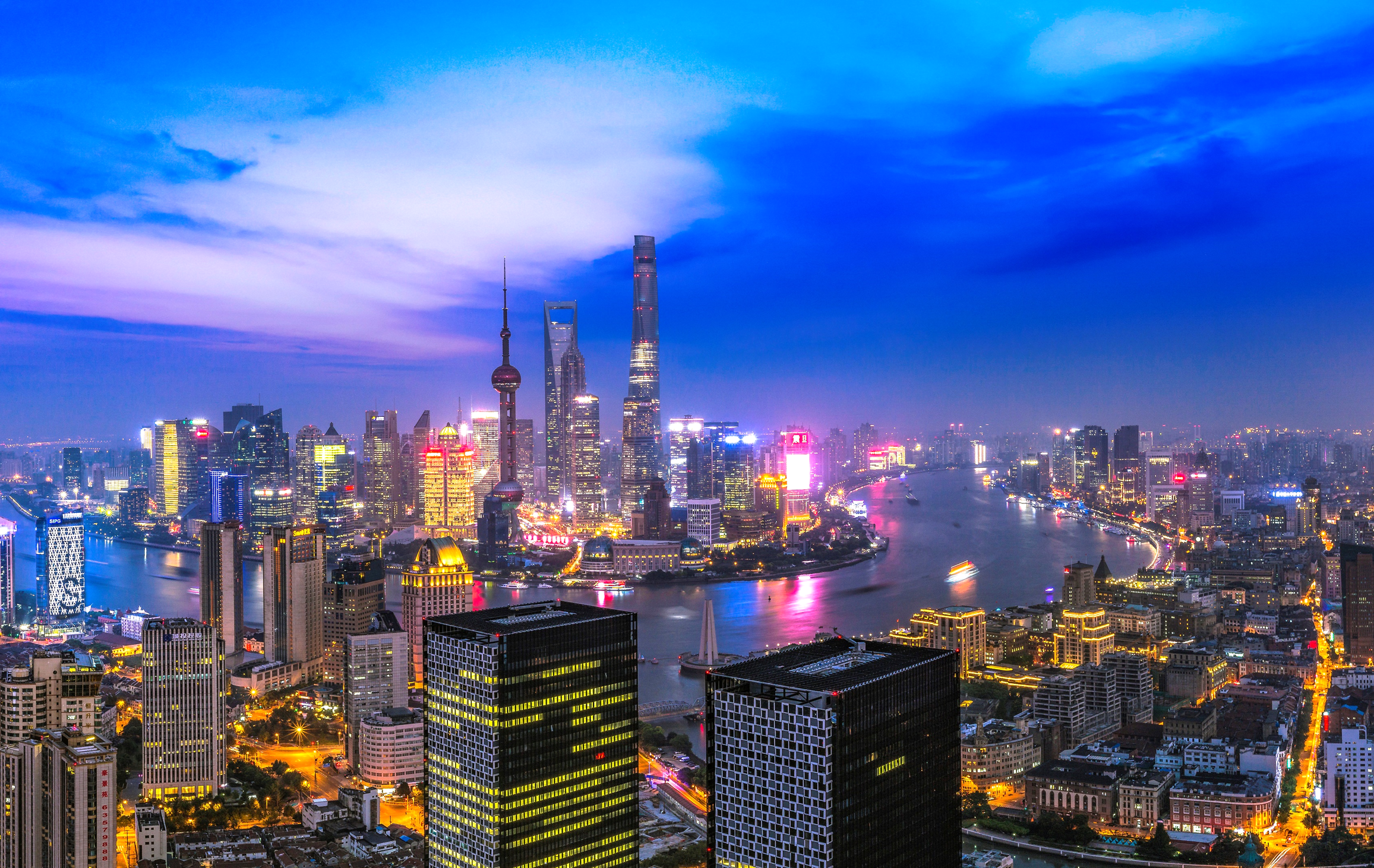 DESIGN
感謝您的觀看
Logo
希望能成為您的合作夥伴 !
HIGH-QUALITY DEVELOPMENT